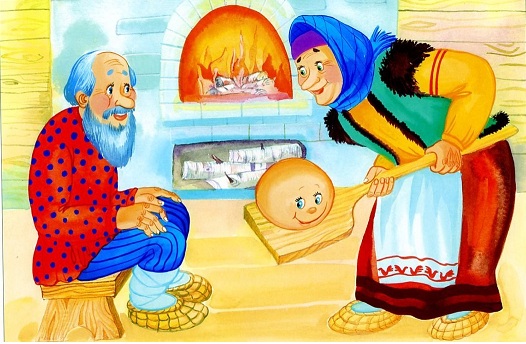 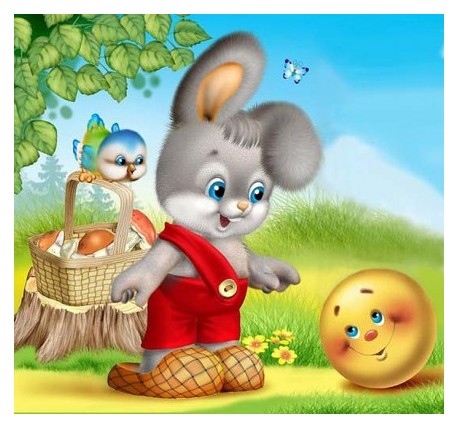 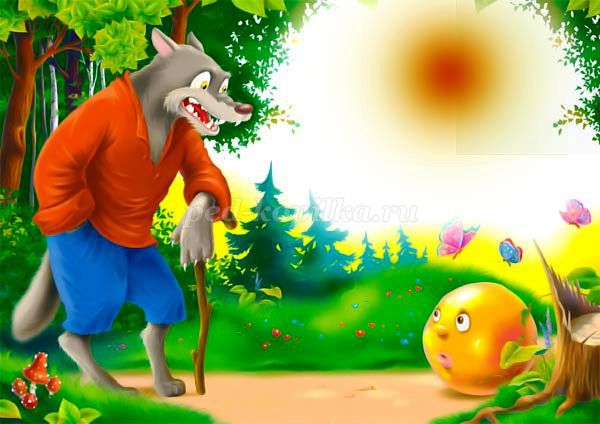 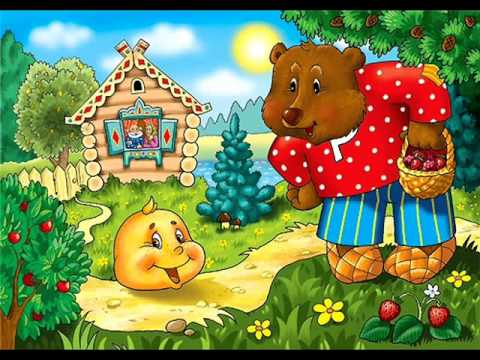 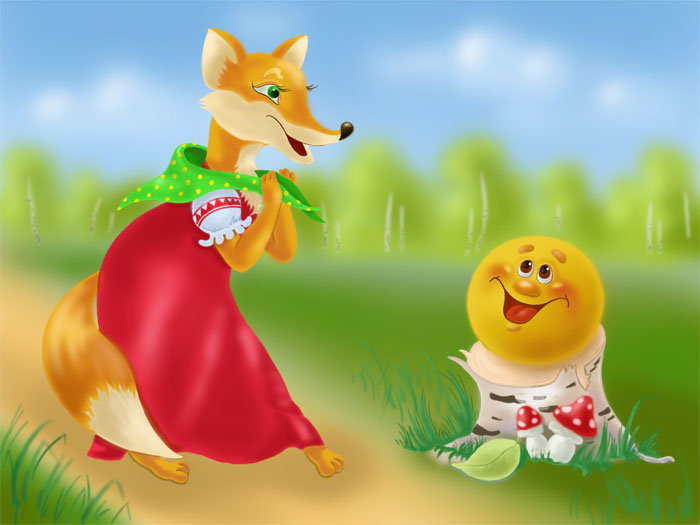 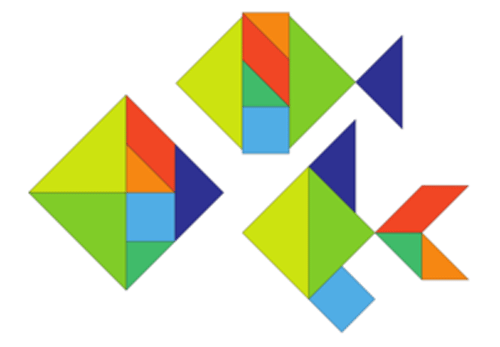 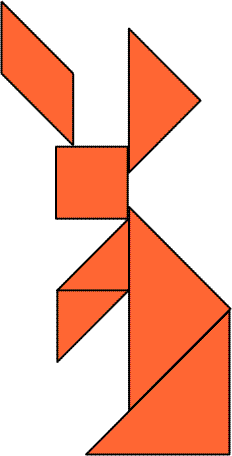 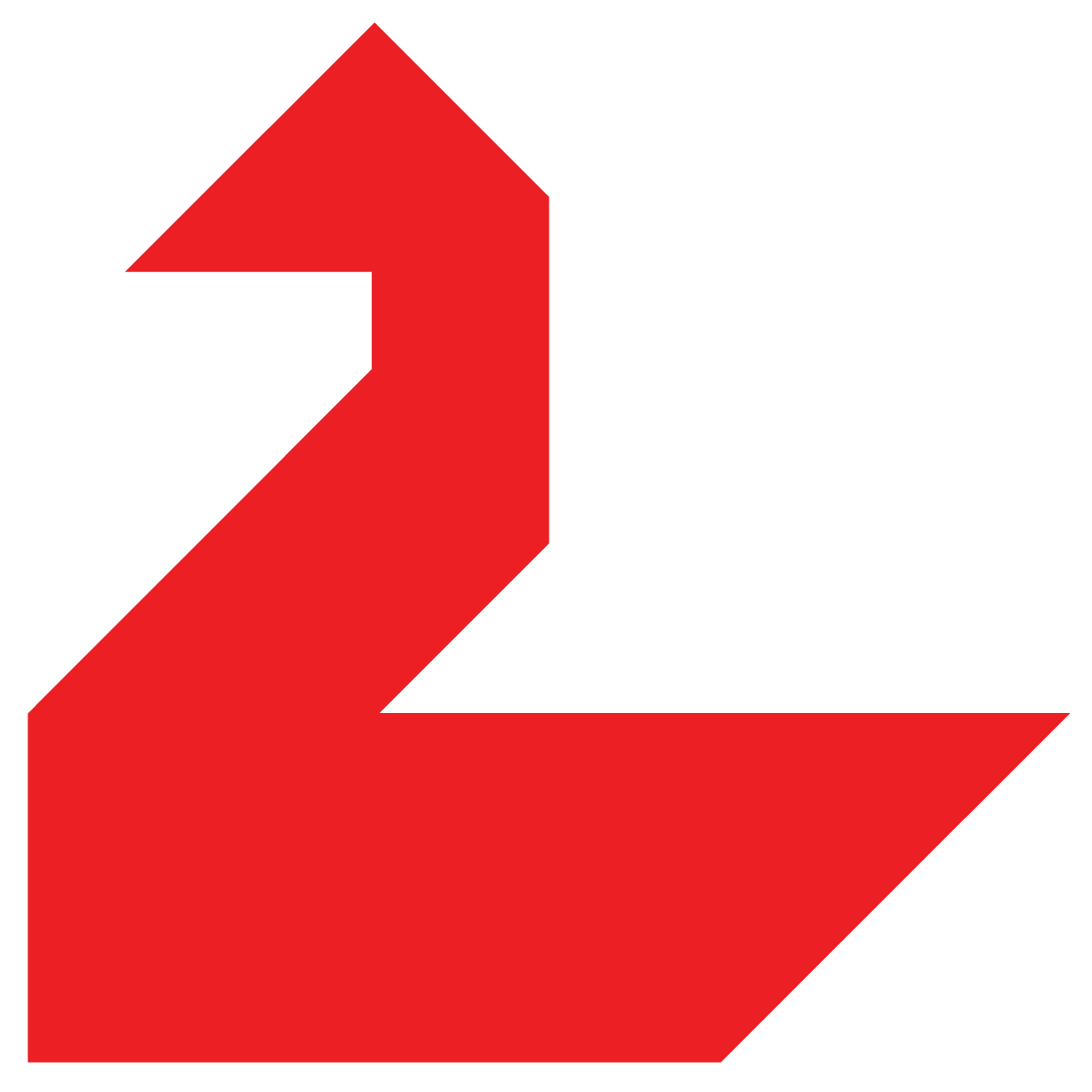 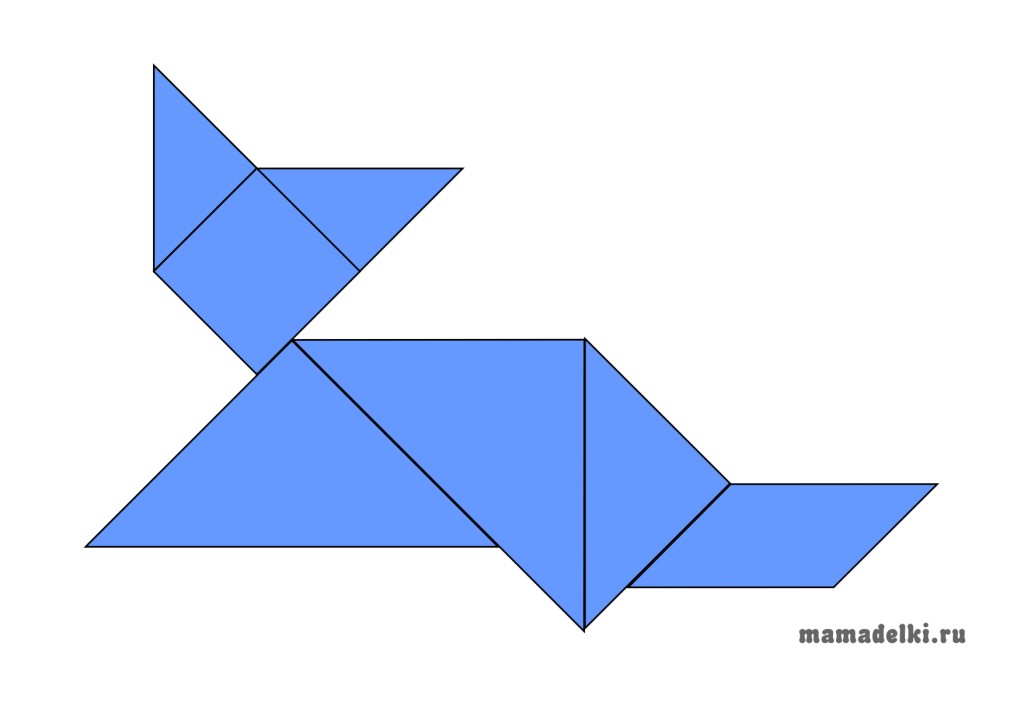 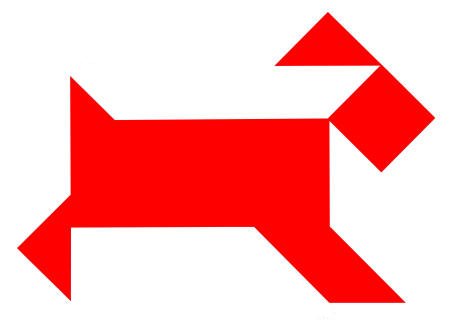 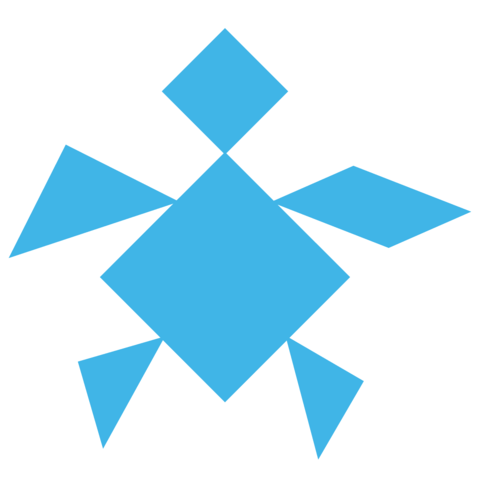 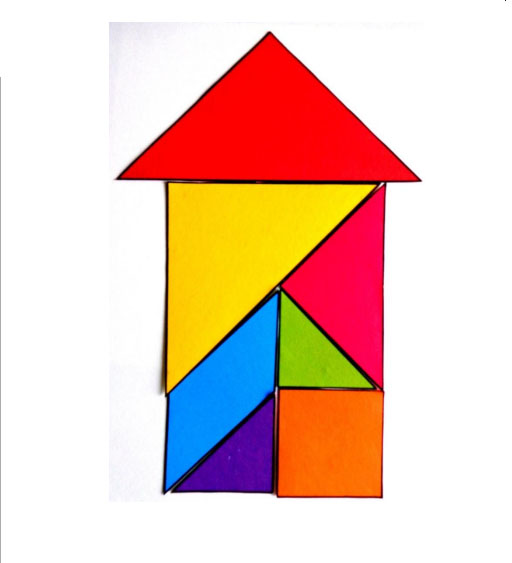 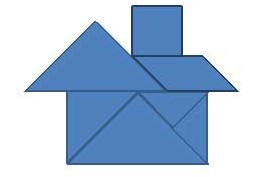 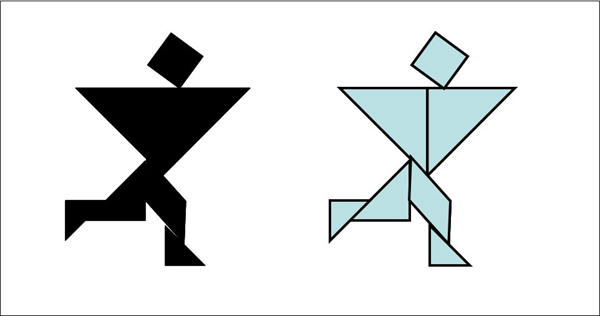 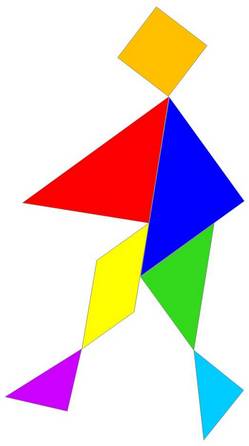 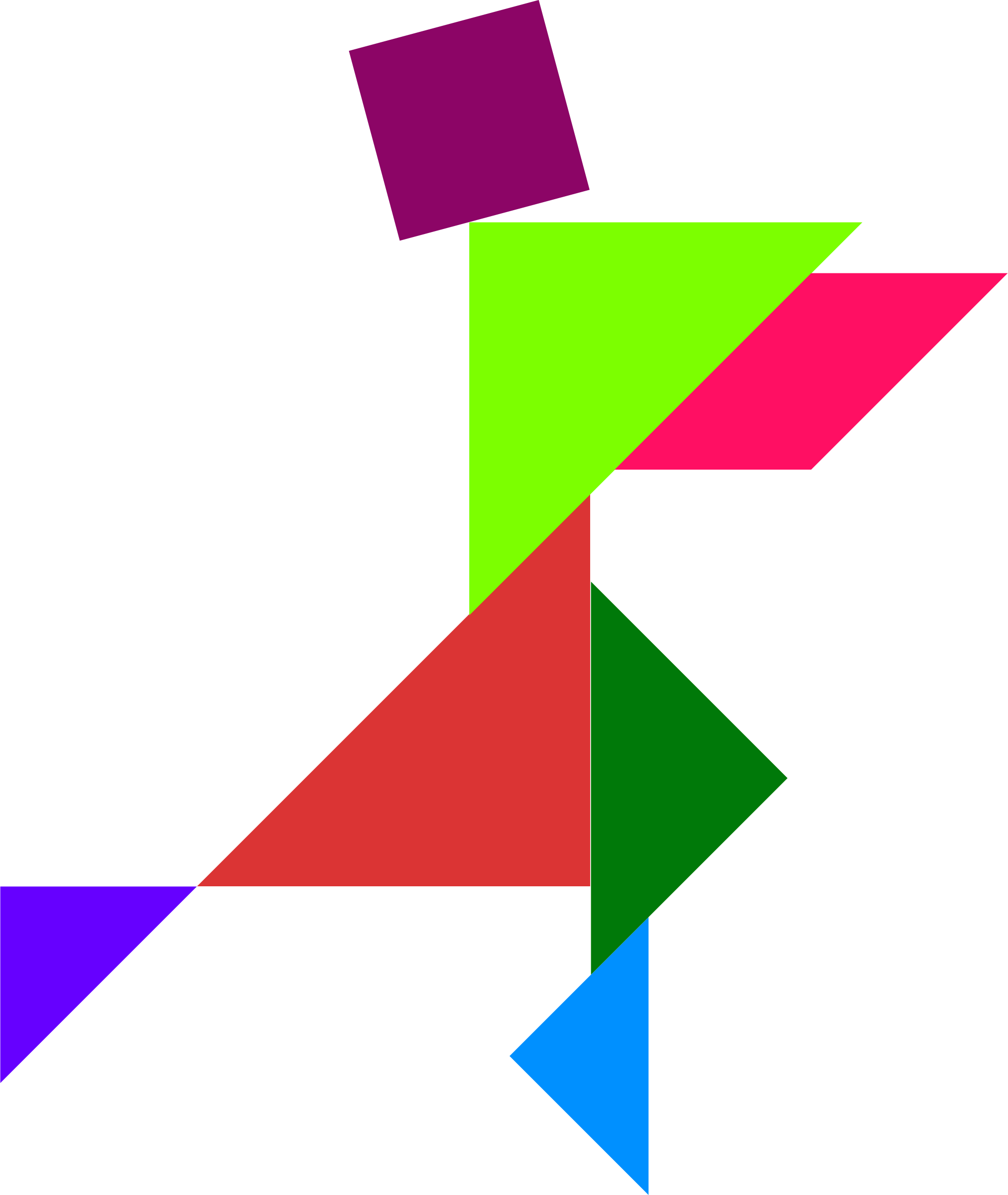 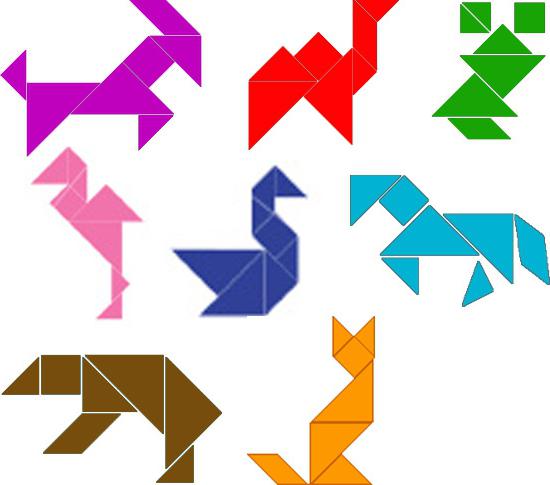 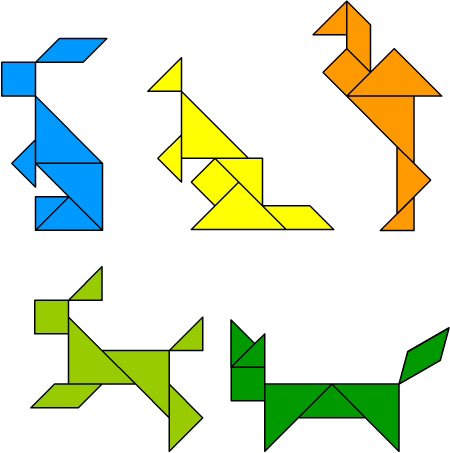 ТАНГРАМ
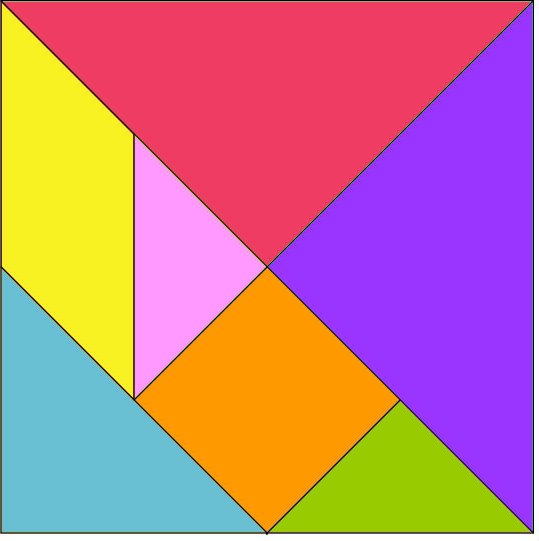 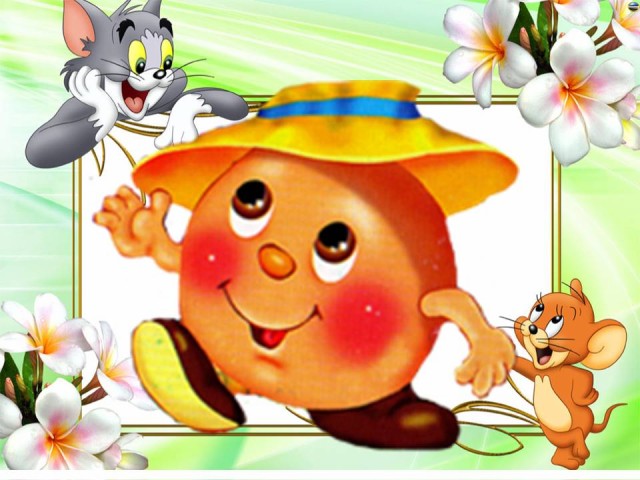 Крыніцы ілюстрацый
Усевыкарыстаныя ілюстрацыі ў прэзентацыі ўзяты з https://yandex.by/images